Васильківський коледж ВНЗ «Відкритий міжнародний університет розвитку людини «Україна»Навчальна дисципліна   Інформаційні технології Викладач – к.т.н., доцент Єременко Олександр Іванович
Тема 1. Вступ до дисципліни – Інформаційні  технології 








2022 р.
Зміст
1. Загальна термінологія …………………………….……….………….2
2. Напрямки розвитку інформаційних технологій ………….….…..6
1. Загальна термінологія
Інформаційні технології (IT) — це сукупність методів і засобів, що використовуються для збору, зберігання, обробки і поширення інформації.
В даний час діяльність людини стала сильно залежати від цих технологій, вони потребують постійного розвитку. Над розробками в галузі інформатики працюють безліч фахівців, які називаються IT-фахівцями або «айтішниками». Їх робота так чи інакше пов'язана з комп'ютерами. 

Види фахівців інформаційних технологій:
•	фахівці, які обслуговують кoмп'ютерне обладнання та займаються іншими технічними розробками;
•	фахівці, які створюють програмне забезпечення для різних обчислювальних пристроїв;
•	фахівці, які працюють з готовими інформаційними продуктами.
.
1. Загальна термінологія
Перші дві категорії. Від них залежить те, якими способами людство буде передавати і отримувати інформацію. До них відносяться: 
інженери-розробники комп'ютерного обладнання, 
системні адміністратори, 
програмісти різних профілів, 
тестувальники програмного забезпечення, 
розробники сайтів, 
фахівці з інформаційної безпеки.
Професіонали, яким необхідно управляти готовою інформацією. Сюди входить її збір, структуризація, оформлення, редагування — ці завдання виконують web-програмісти, web-дизайнери, контент-менеджери, менеджери інтернет-проекту. 
До цієї сфери діяльності відносяться фахівці з SEO, вони відповідають за оптимізацію і просування сайту.
.
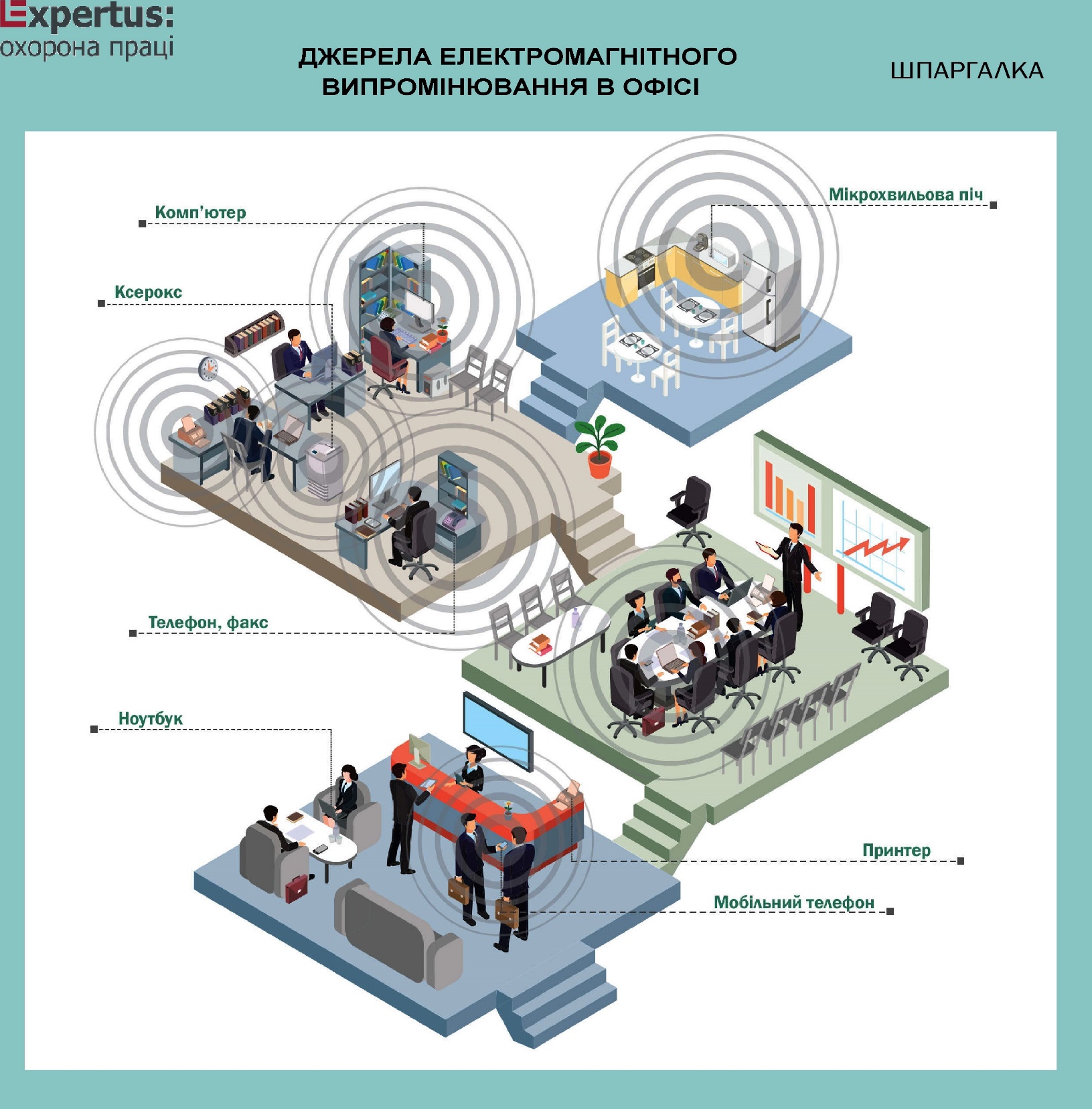 Схема діяльності в комп'ютерному офісі
1. Загальна термінологія
Електронно-обчислювальна машина (комп’ютер) — обладнання з необов’язковими додатковими пристроями (пристрої для друку, сканери, модеми, блоки безперервного живлення та інші пристрої).
Відеодисплейний термінал (ВДТ; монітор) — частина ЕОМ, що містить пристрій для візуального відображення інформації.
Периферійні пристрої (ПП) — сукупність необов’язкових додаткових пристроїв, які використовуються (клавіатура, маніпулятор «миша», дискова система, звукова система, модем, мікрофон, принтер, сканер тощо).
2. Напрямки розвитку інформаційних технологій
Сучасні офіси не обходяться без комп'ютерної техніки. Багато компаній, які навіть не займаються інформаційними технологіями, мають в своєму штаті працівника, який розуміється на комп'ютерних пристроях. Це говорить про велику затребуваність IT-фахівців.
Через це стає актуальним питання про інформаційні технології в освіті України. З кожним роком з’являються нові спеціальності та направлення в університетах, пишуться сучасні книги, підручники, методичні рекомендації. Зараз у кожного вищого навчального закладу є свій особистий сайт, абітурієнти, сидячи у себе вдома, можуть спокійно переглядати та аналізувати будь-яку інформацію, що їх хвилює. 
Сьогодні в країні налічується майже 100 тисяч програмістів, що більше, ніж в будь-якій іншій країні Європи. У той же час можна стверджувати про розшаруванні фахівців в сфері IT на тих, хто дуже популярний і менш популярний серед роботодавців. Це пов'язано з тим, що деякі галузі, в сфері інформаційних технологій, користуються особливим пріоритетом, і тому в них зосереджено порівняно більше ресурсів для розвитку. Так, експерти відзначають, що в найближчі роки будуть дуже затребувані фахівці з розробок веб і мобільних додатків, що дуже модні в наші дні..
2. Напрямки розвитку інформаційних технологій
Проектування інформаційних технологій — середовище, що швидко змінюється, в ньому завжди багато нововведень. Практично щодня з'являються найрізноманітніші проекти і розробки. Кількість фахівців в даній галузі збільшується з кожним роком і попит на них також зростає.
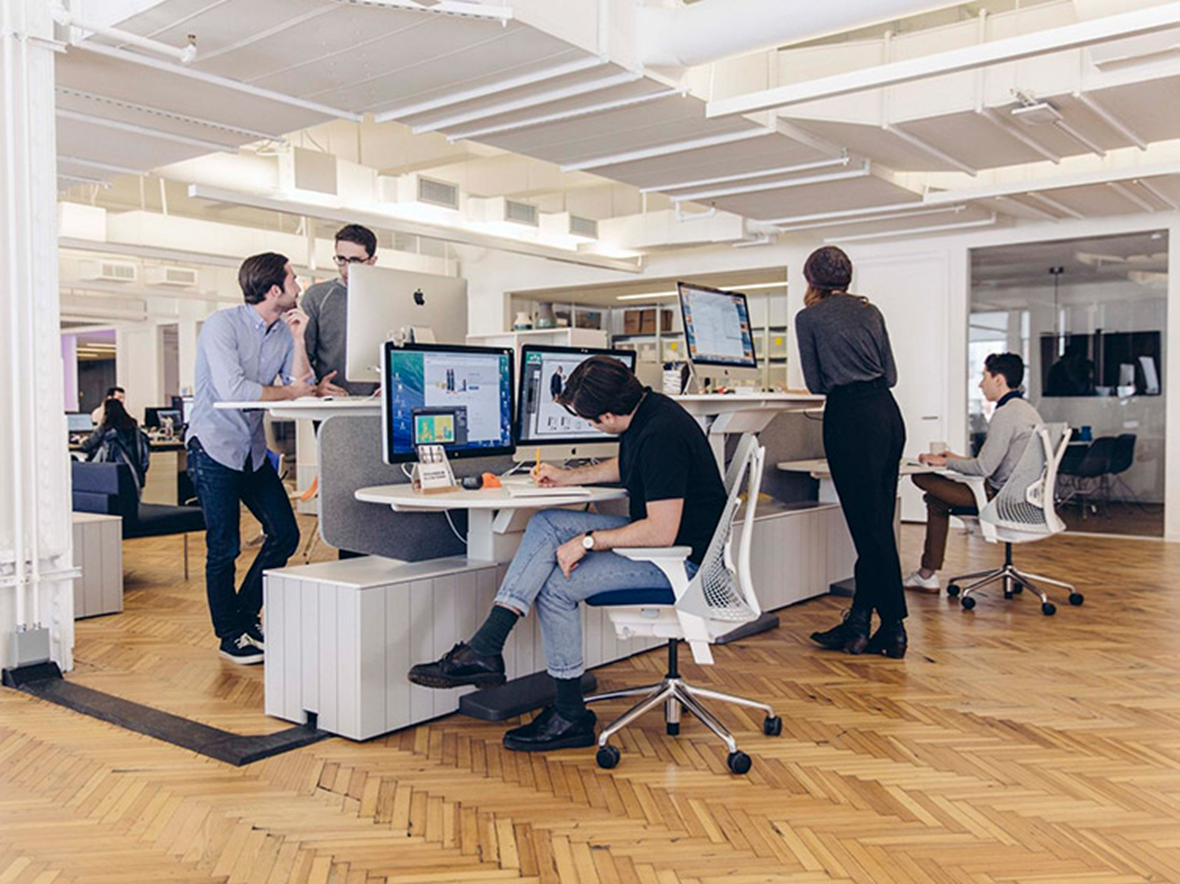 Стандартні ергономічні параметри під час роботи на ПК
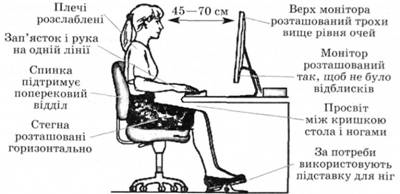 ДЯКУЮ ЗА УВАГУ!
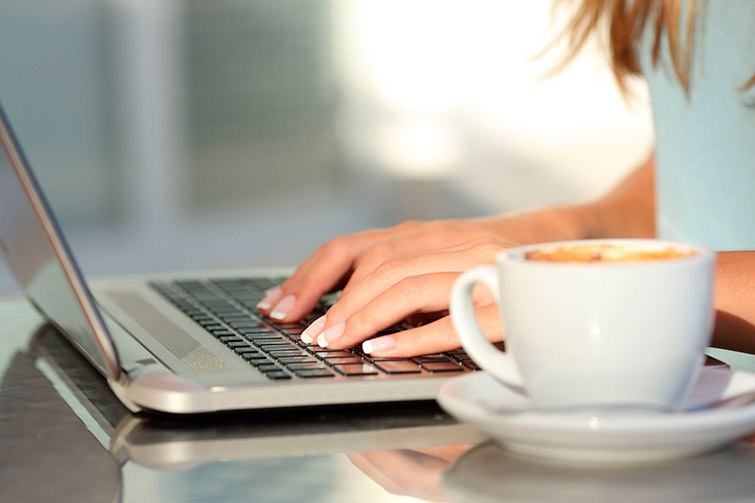